Sociology BBASemester: 3rdLecture No. 08Instructor: Mumtaz HussainUniversity of Sargodha Sb Campus Bhakkar
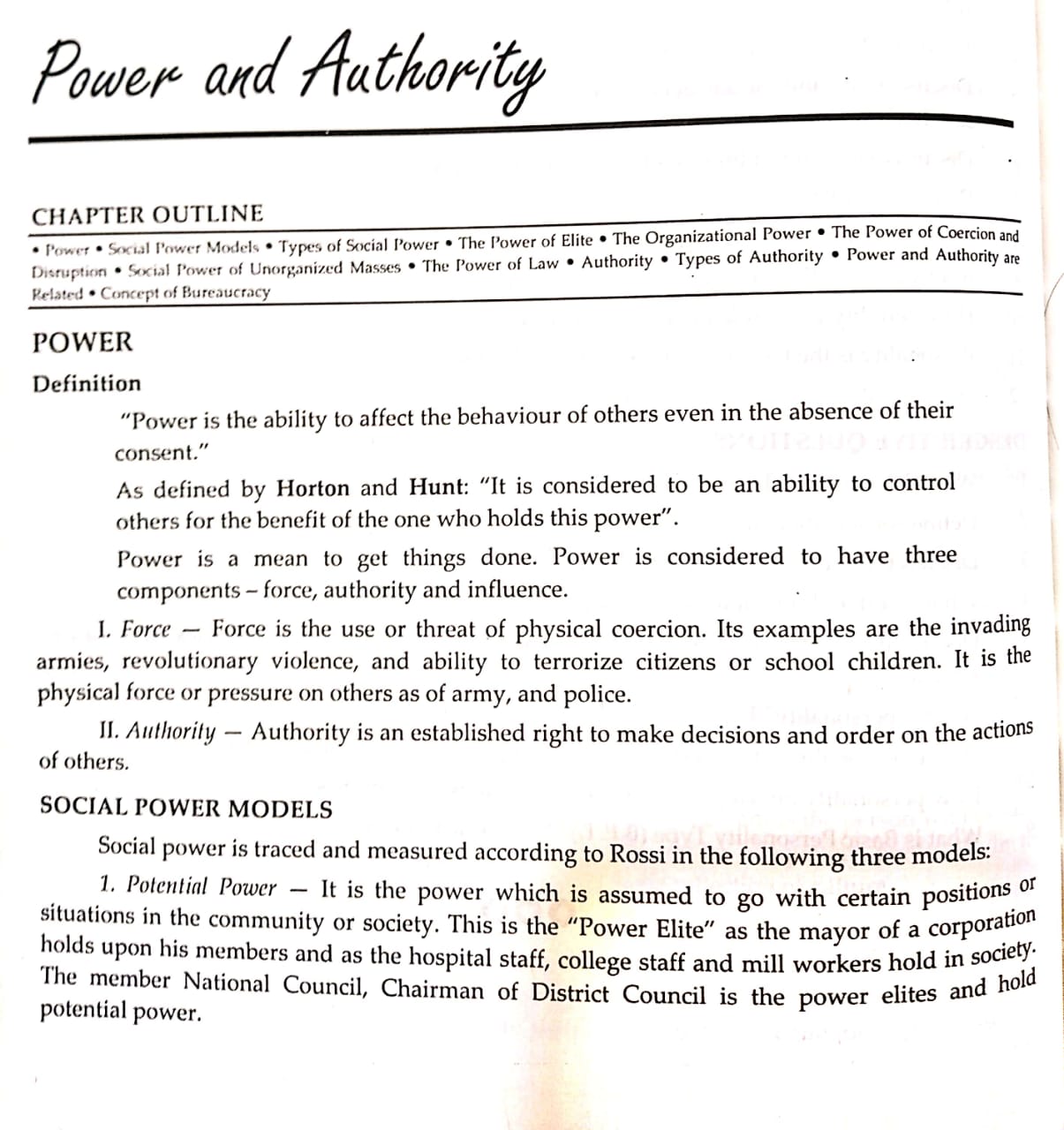 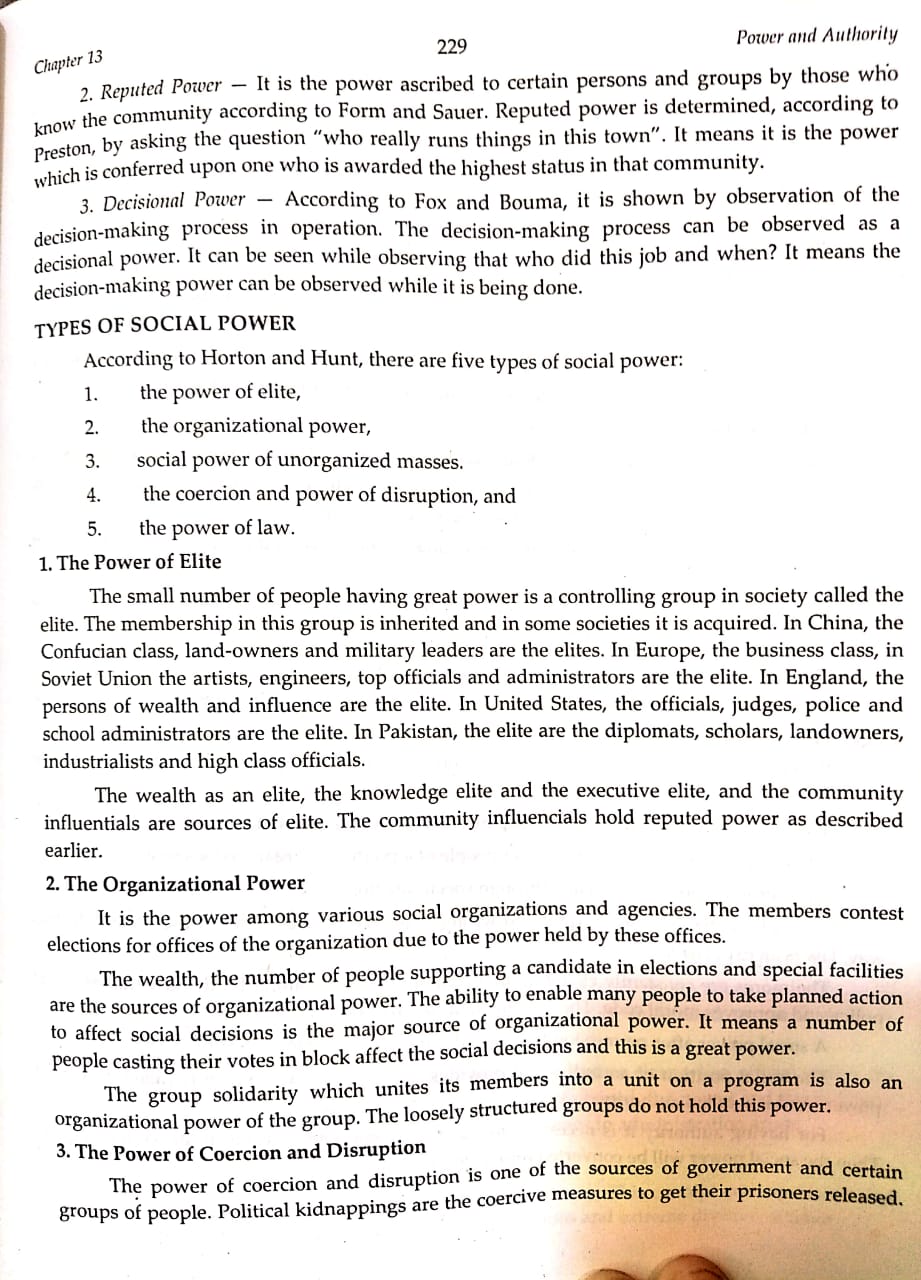 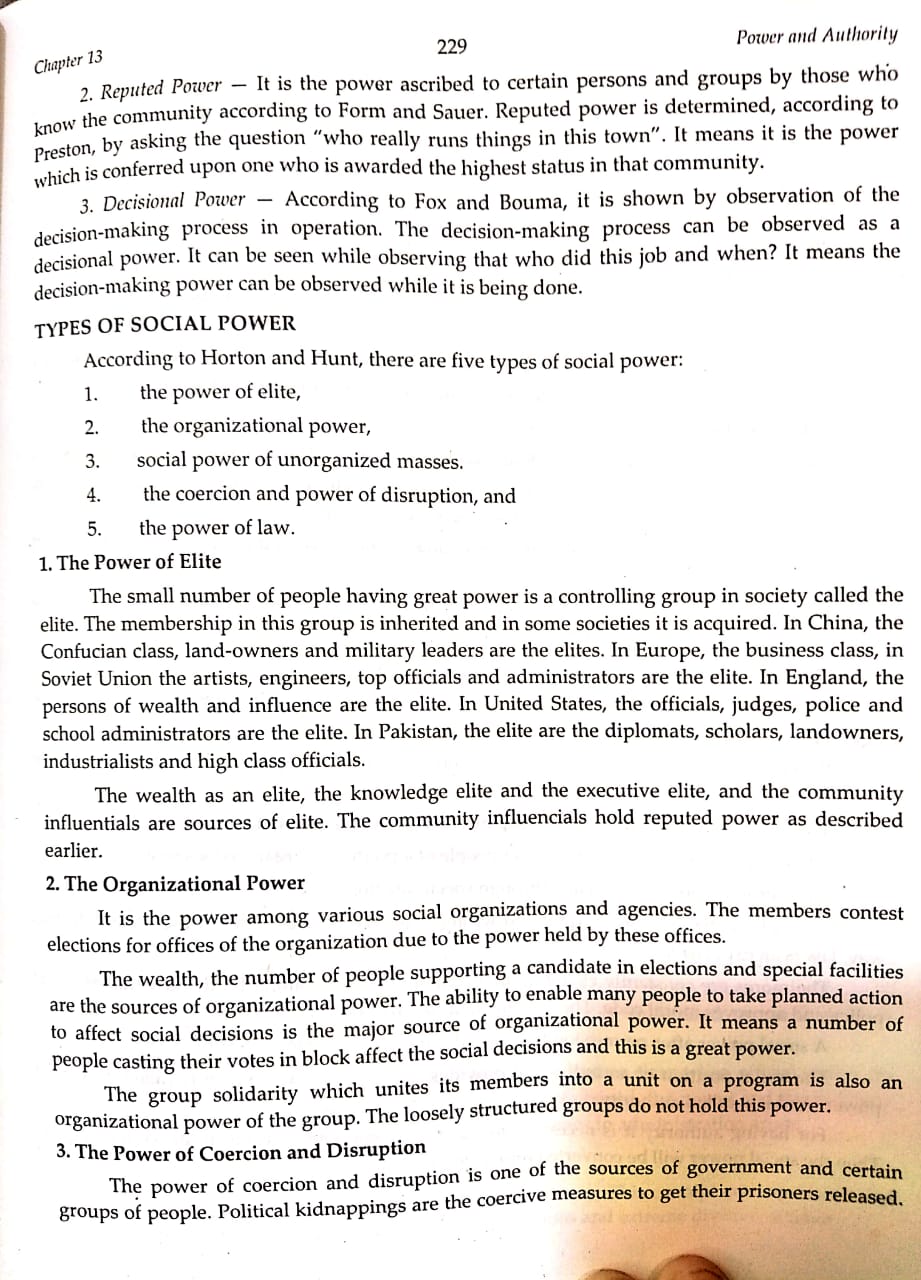 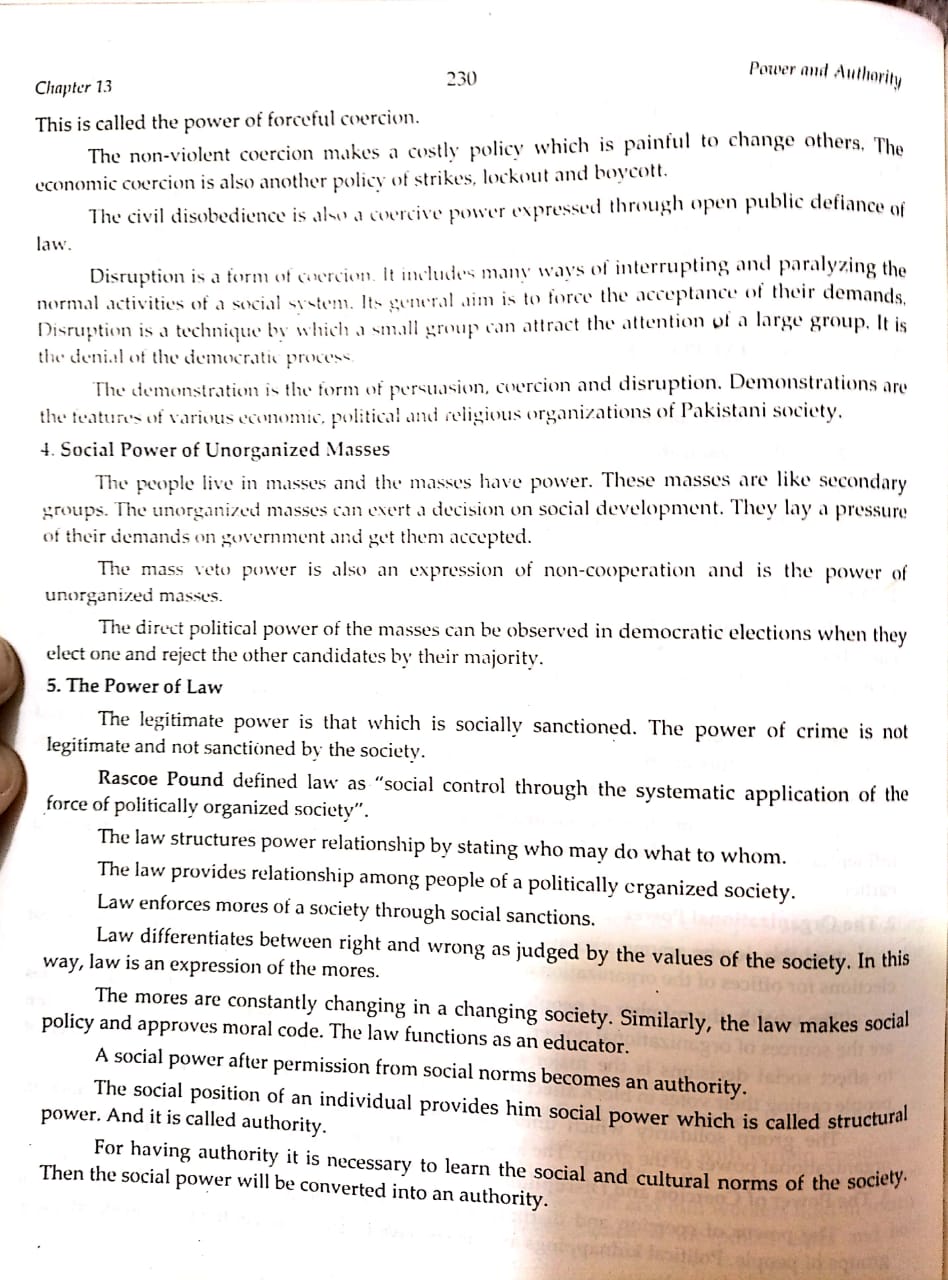 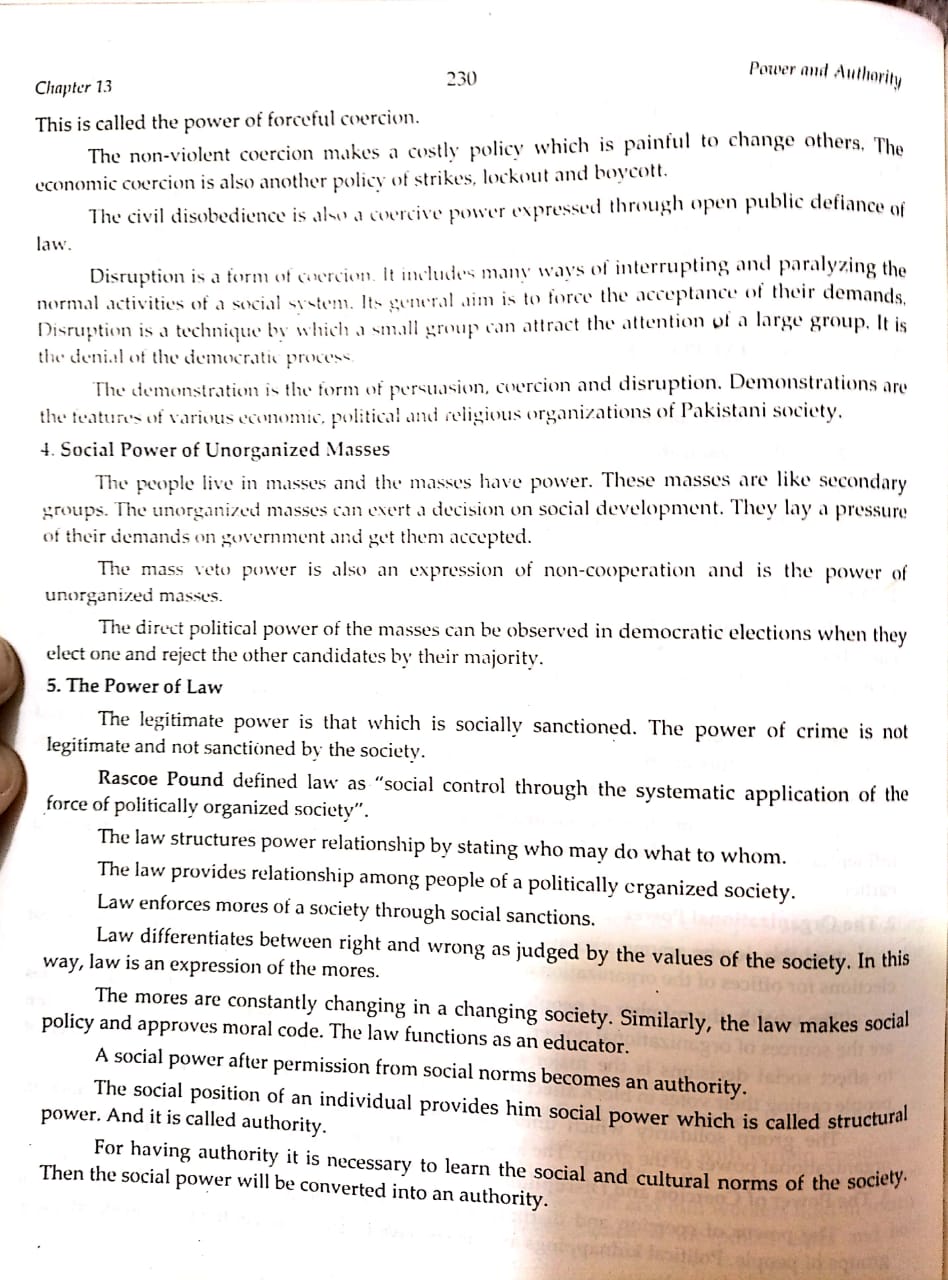 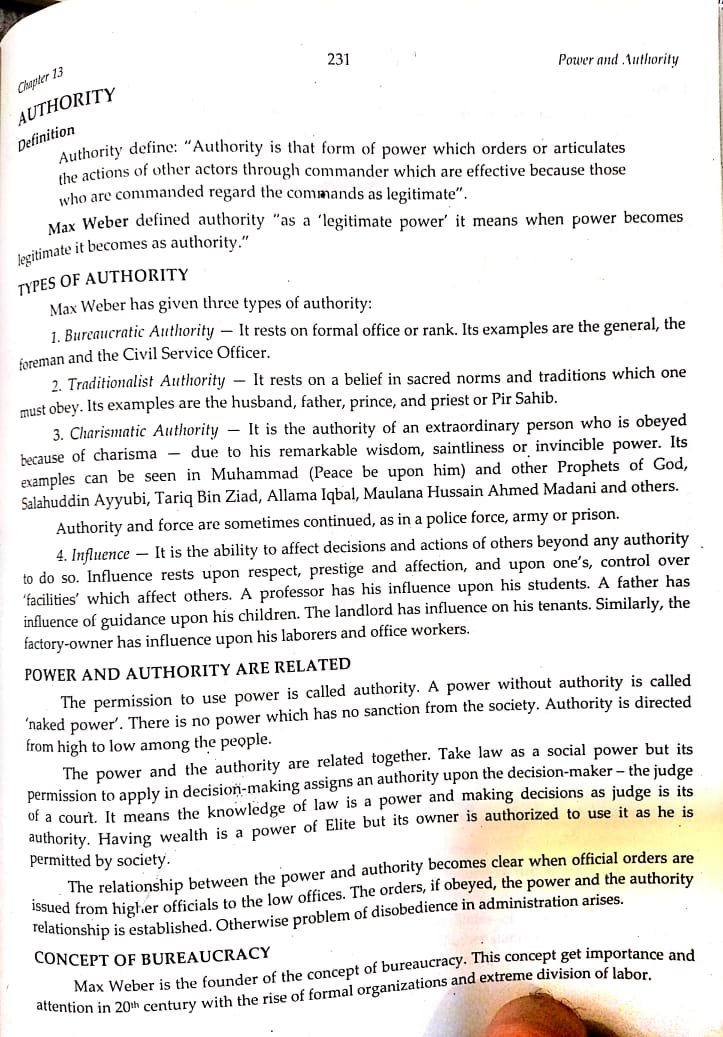 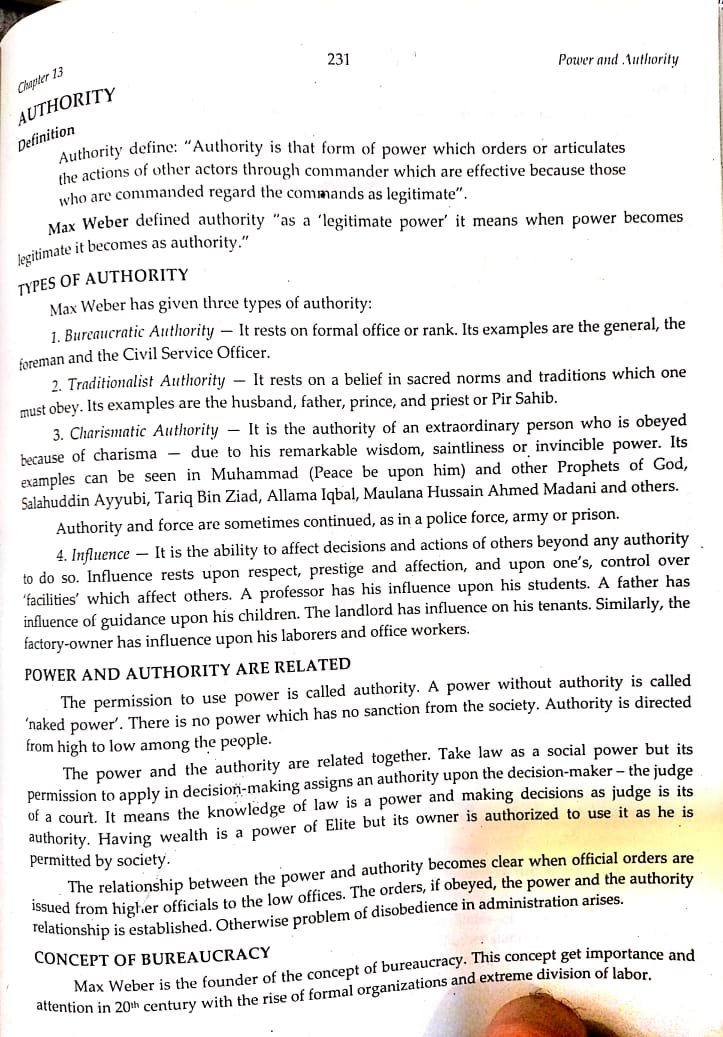 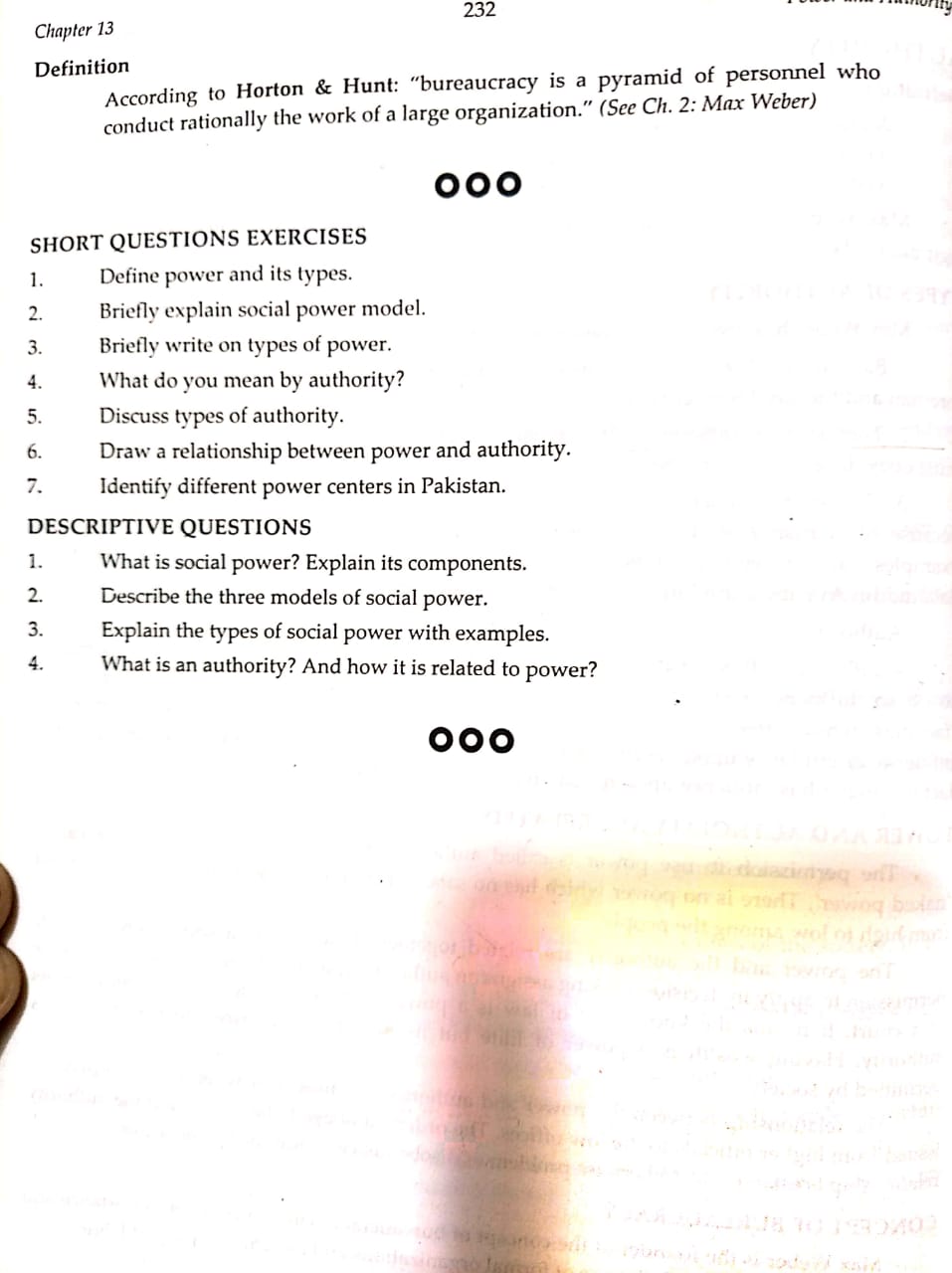 Thank You